সু-স্বাগতম
আজকের ক্লাসে
সবাই কে
সুমন কুমার দাশ
   		  সহকারি শিক্ষক 
   		 হামিদ উল্লা হাট উচ্চ বিদ্যালয়। 
   		 সীতাকুন্ড,চট্টগ্রাম।
		মোবাইলঃ 01813726754
		E-mail: skdas259934@gmail.com
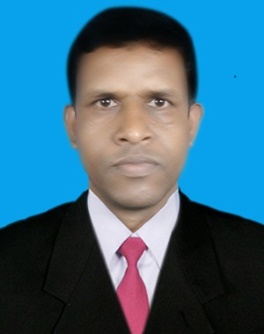 শ্রেণিঃ 10ম
     		 বিষয়ঃ উচ্চতর  গণিত 
       		অধ্যায়ঃ 12
     		পাঠঃ সমতলীয় ভেক্টর
এটা কিসের চিত্র ?
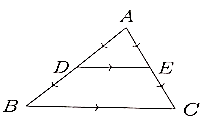 আজকের পাঠ
সমতলীয় ভেক্টর
শিখনফল
১। স্কেলার রাশি  ও ভেক্টর  রাশি বর্ণনা  করতে পারবে। 
  2। ভেক্টরের যোগ বিধি ব্যাখ্যা করতে পারবে। 
   3। ভেক্টরের বিয়োগ বিধি ব্যাখ্যা করতে পারবে। 
   4। ভেক্টরের সাহায্যে বিভিন্ন জ্যামিতিক সমস্যা সমাধান করতে পারবে।
স্কেলার রাশি:    যে রাশি কেবলমাত্র এককসহ পরিমান দ্বারা অথবা পরিমানের পূর্বে  + বা – চিহ্নযুক্ত করে সম্পূর্ণরূপে বুঝানো হয় তাকে স্কেলার রাশি বলে। যেমন , দৈর্ঘ্য , ভর, আয়তন ইত্যাদি। 

 ভেক্টর রাশি:    যে রাশিকে সম্পূর্ণরূপে প্রকাশ করার জন্য তার পরিমান ও দিক উভয়ের প্রয়োজন হয়, তাকে ভেক্টর রাশি বলে। যেমন, সরণ, বেগ ,ত্বরণ ইত্যাদি।
ভেক্টর যোগের ত্রিভুজ বিধি:
A
u
C
B
u_-v_
প্রশ্নঃ ভেক্টরের সাহায্যে প্রমাণ কর যে ,ত্রিভুজের  যেকোনো দুই বাহুর মধ্যেবিন্দুদ্বয়ের সংযোজক রেখাংশ ঐ ত্রিভুজের তৃতীয় বাহুর সমান্তরাল ও তার অর্ধেক  ।
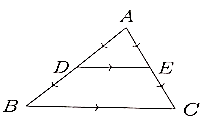 বাড়ির  কাজ
প্রশ্নঃ ভেক্টর যোগের ত্রিভুজ বিধি বিবৃত ও ব্যাখ্যা কর।